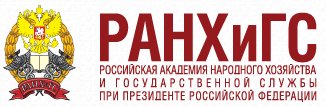 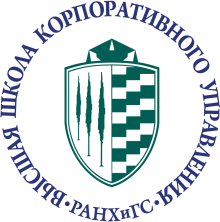 ВЫПУСКНАЯ АТТЕСТАЦИОННАЯ РАБОТА НА ТЕМУ: 
Стратегия развития частного образовательного учреждения дополнительного образования «Школа иностранных языков «Диалог»



Научный руководитель:
Е. Ю. Афонина

Слушатель: 
А. В. Маганова 

Москва, 2020
1
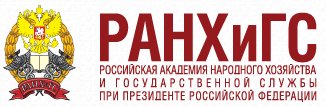 Цель: 
разработка стратегии развития частного образовательного учреждения дополнительного образования «Школа иностранных языков «Диалог» до 2023 г. г.

Задачи: 
раскрыть сущность и содержание понятия «стратегия развития» и охарактеризовать основные стратегии развития организации
провести стратегический анализ учреждения
разработать стратегию развития ЧОУ ДО «Школа иностранных языков «Диалог» до 2023 г.
2
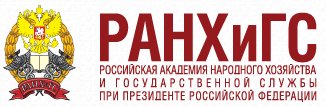 Объект исследования 
ЧОУ ДО «Школа иностранных языков «Диалог» 

Предмет исследования
стратегия развития частного учреждения дополнительного образования 
ЧОУ ДО «Школа иностранных языков «Диалог»
3
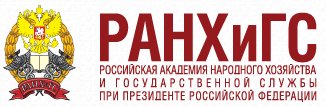 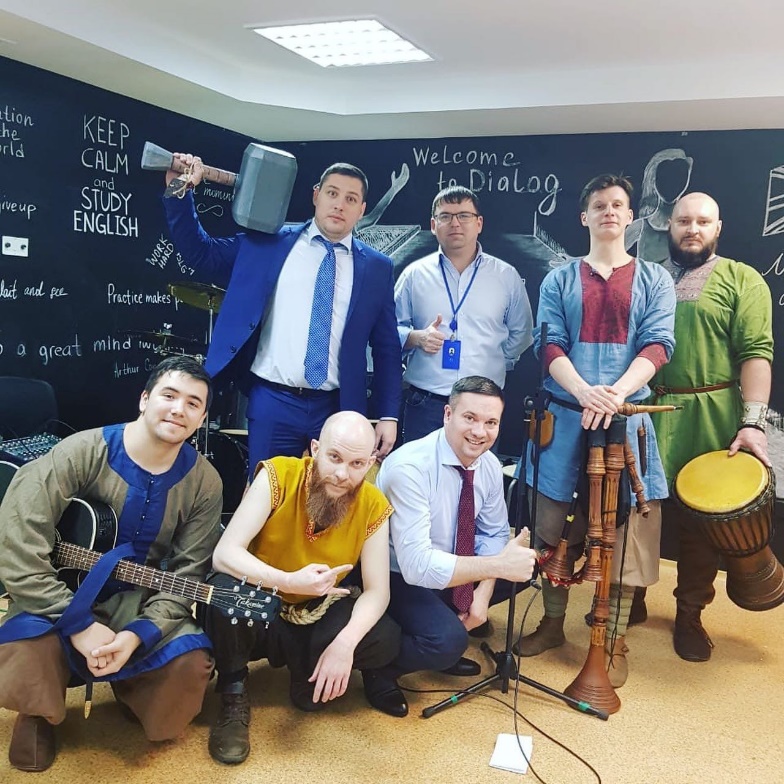 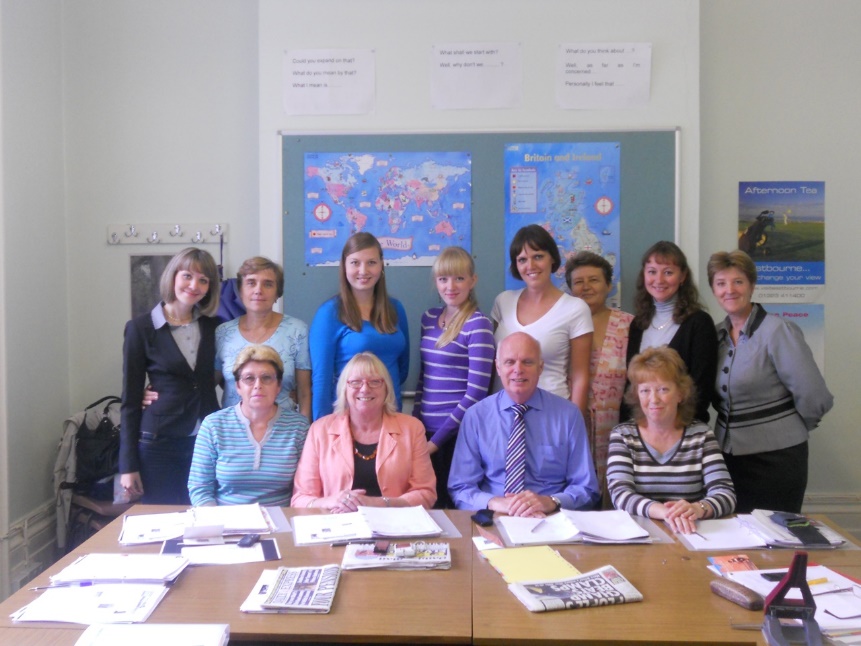 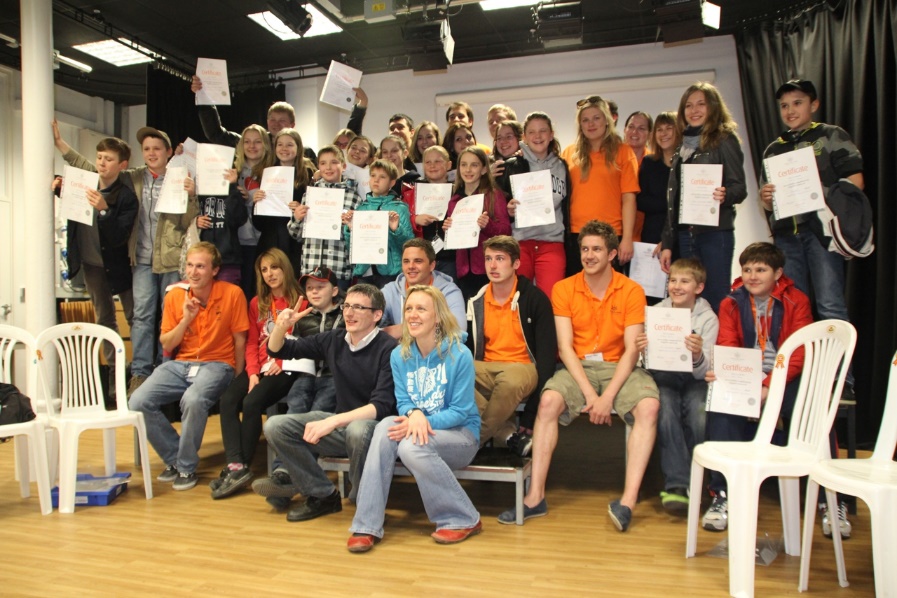 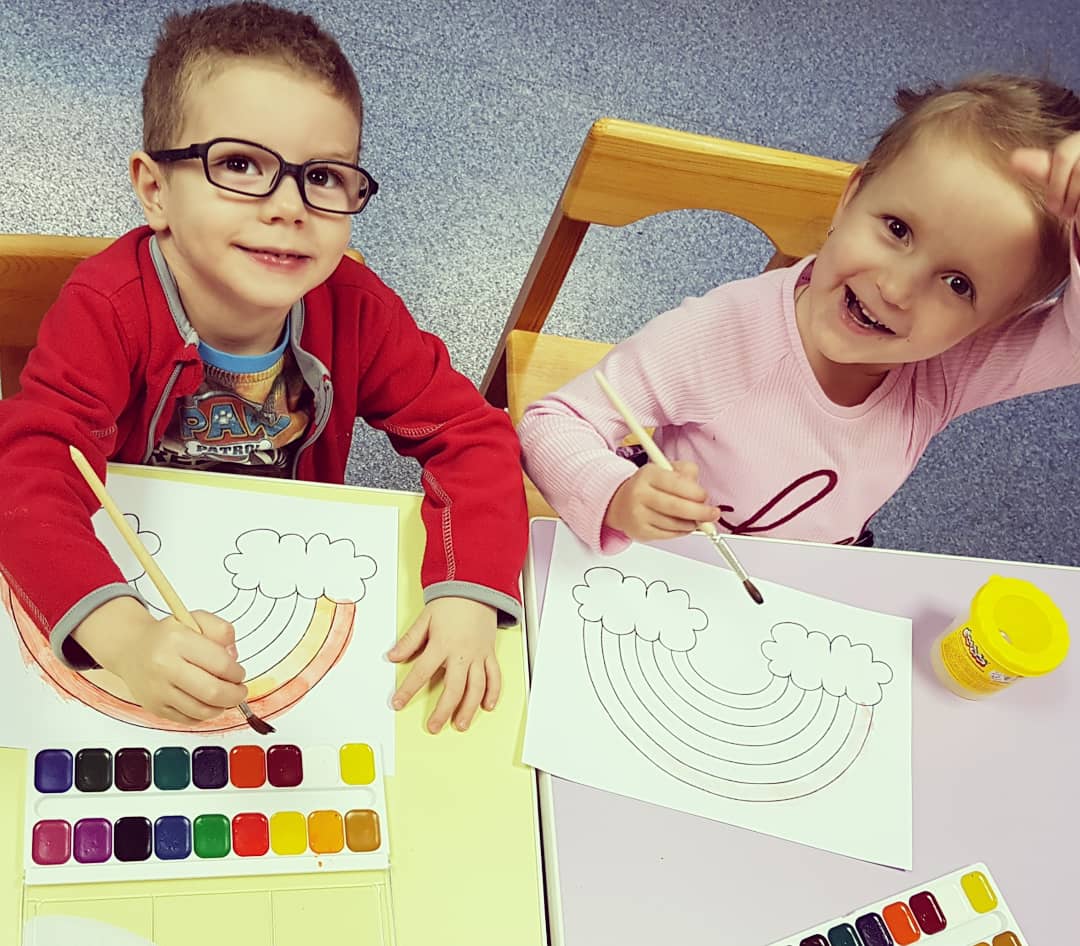 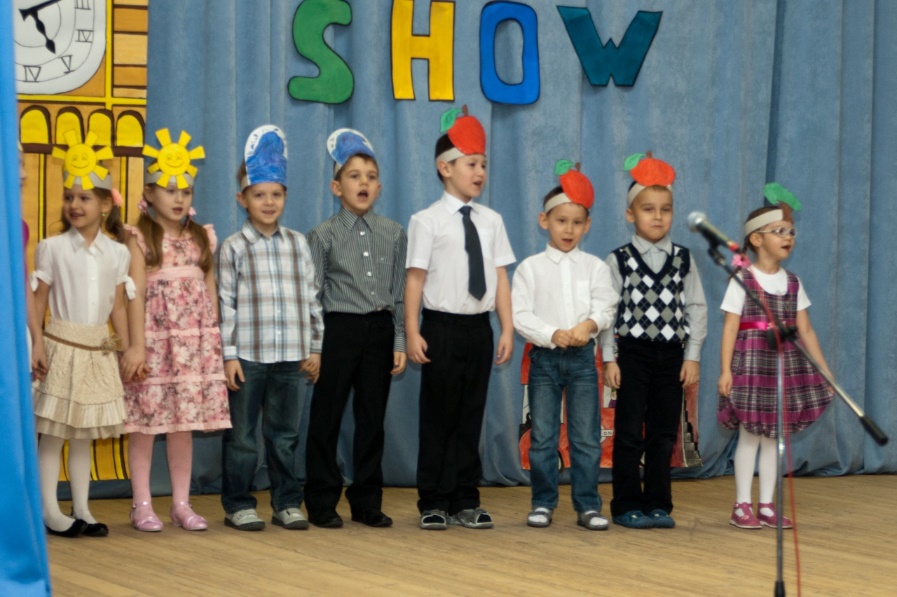 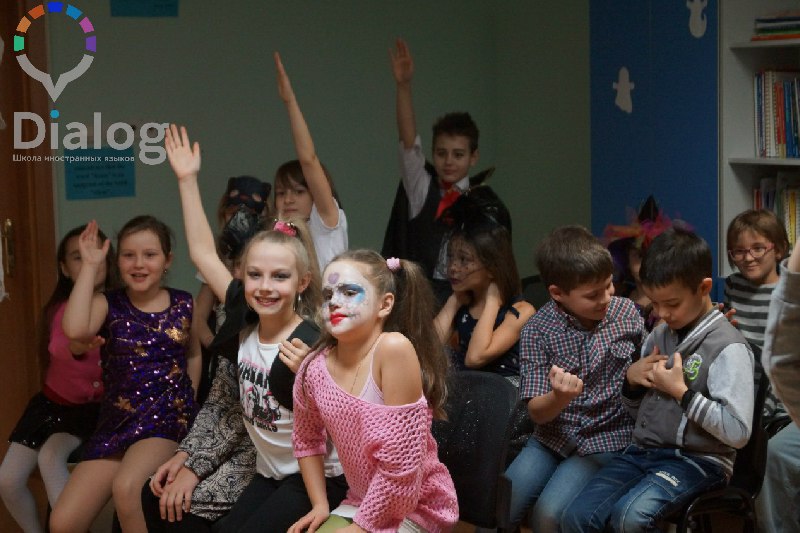 4
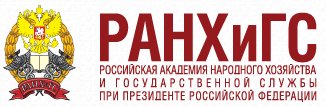 Проблема- уменьшение клиентов и снижение прибыли
Причины возникновения проблемы
5
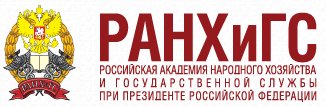 SWOT - анализ
6
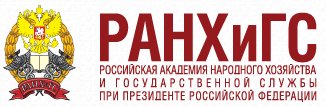 7
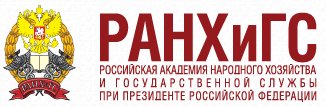 8
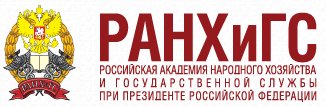 Стратегическая цель
создание эффективных бизнес- процессов в ЧОУ ДО «Школа иностранных языков «Диалог» по оказанию образовательных онлайн услуг с объемом производства в 3 млн. рублей с размещением в г. Когалыме, Ханты- Мансийского автономного округа- Югры, с территорией реализации продукта в России, странах Ближнего и Дальнего зарубежья до 31 декабря 2023 года.
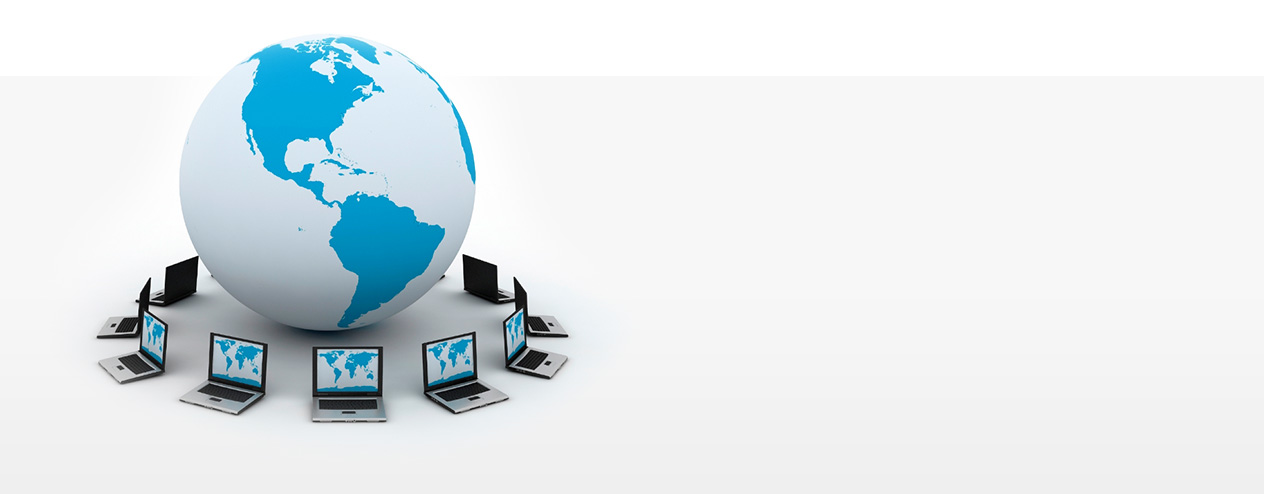 9
Управление персоналом
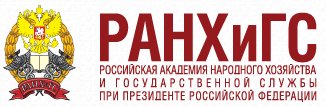 Производство
ФУНКЦИОНАЛЬНЫЕ СТРАТЕГИИ РАЗВИТИЯ
ОНЛАЙН ШКОЛЫ
Маркетинг
10
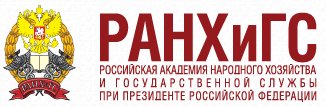 Анализ потребительского рынка
Собственная наработанная база клиентов, готовая идти в онлайн 40 человек. Прогнозируемый объем продаж онлайн курса составит 40 шт.
Рост доли онлайн продаж курсов по иностранным языкам выросло в 5 раз.
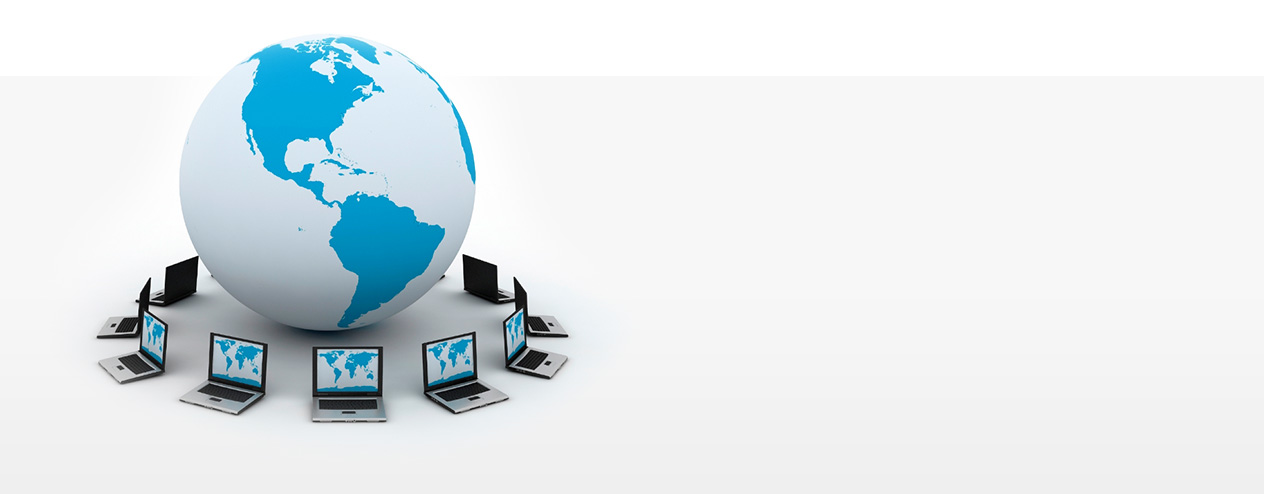 11
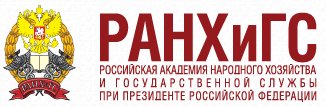 Стоимость мероприятий по продвижению
12
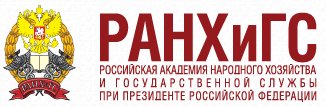 Экономика продукта
13
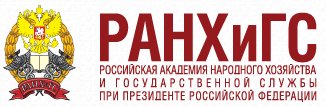 14
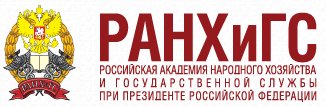 Воронка продаж
При реализации одного онлайн образовательного курса с размещением на сайте для студентов со всего мира, можно сделать предположение о следующей доходности от реализации продукта:
При условии привлечения на вебинар 1000 человек, с таргетированной рекламы через чат- бот (возьмём минимальную конверсию 10%), получаем 100 клиентов, которые приобретают образовательный курс
15
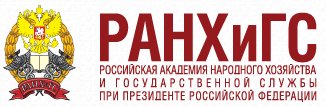 ПРОДУКТ БАЗОВЫЙ ДЛЯ ВЗРОСЛЫХ
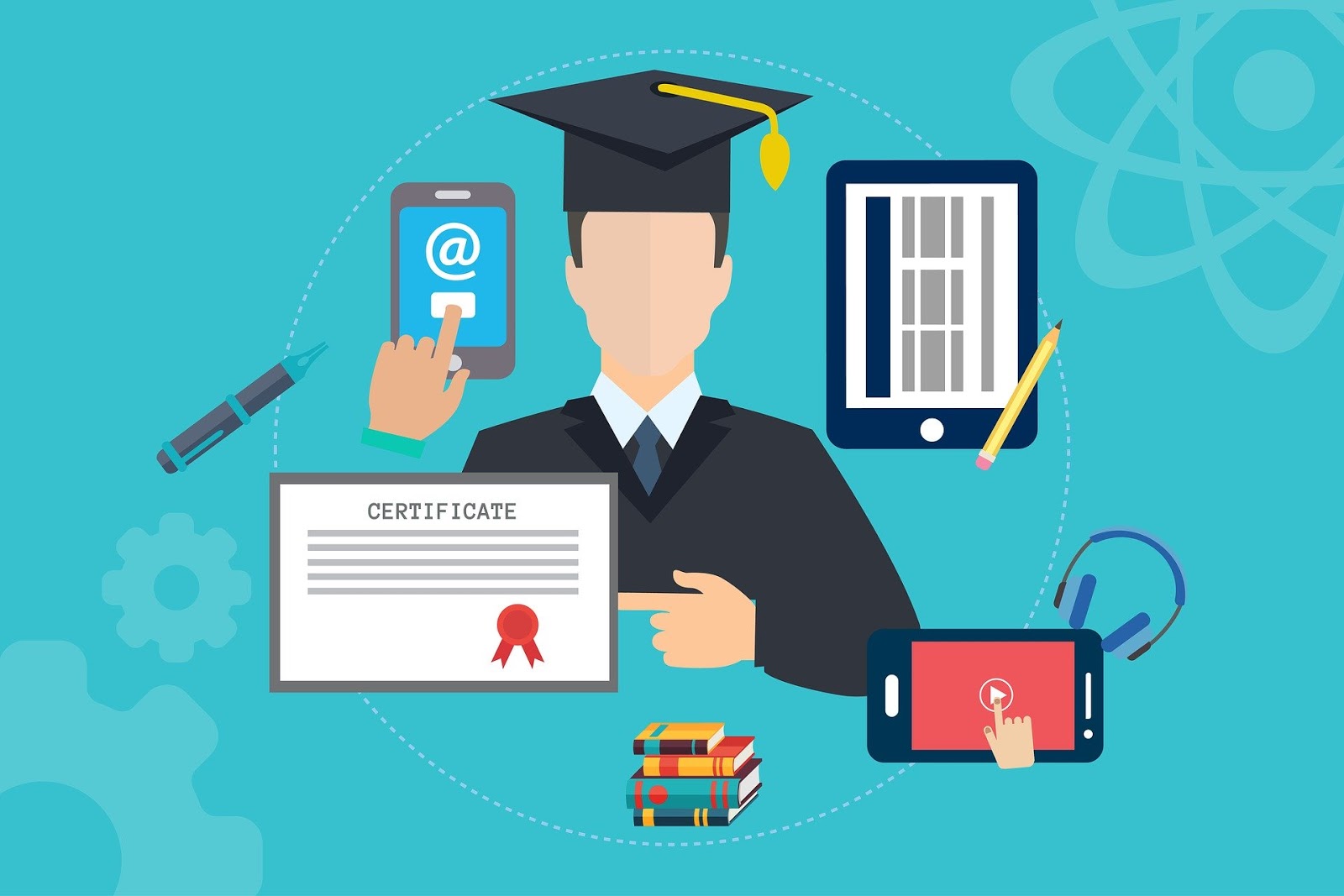 16
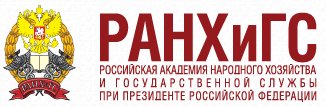 Организационная структура онлайн школы
17